Threadless Pattern Group Project
Marcos Abina
Damion Vacca-Davis
Anish Mishra
Target Audience
Mostly all age groups. 
Type of music: Rock, Jazz, Metal, Classic.
Shop Location: Internet, Citi Trends, Hot Topic.
Patterns #1
Pattern name: Hot Head
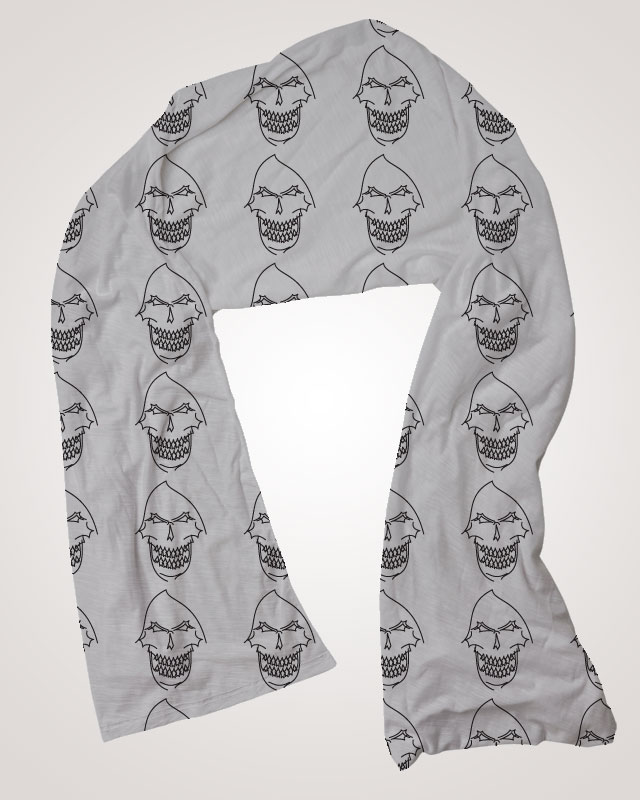 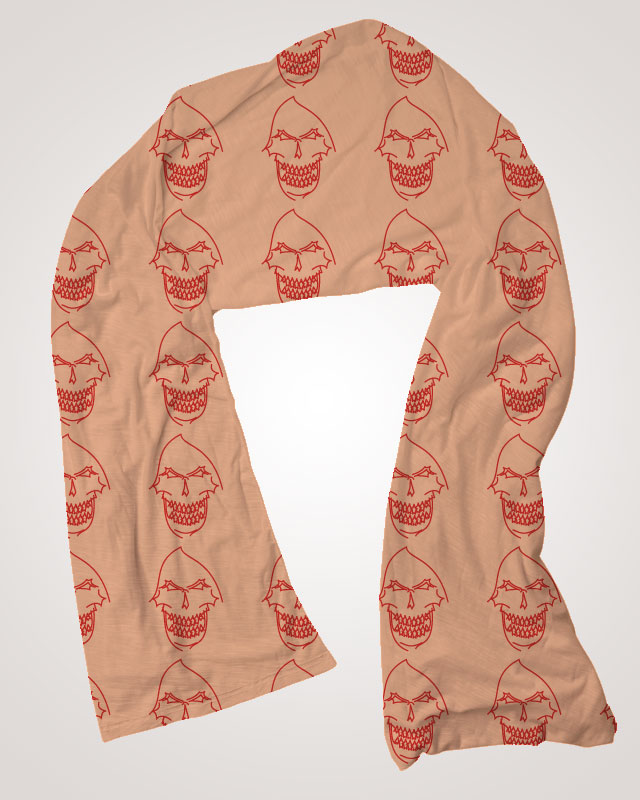 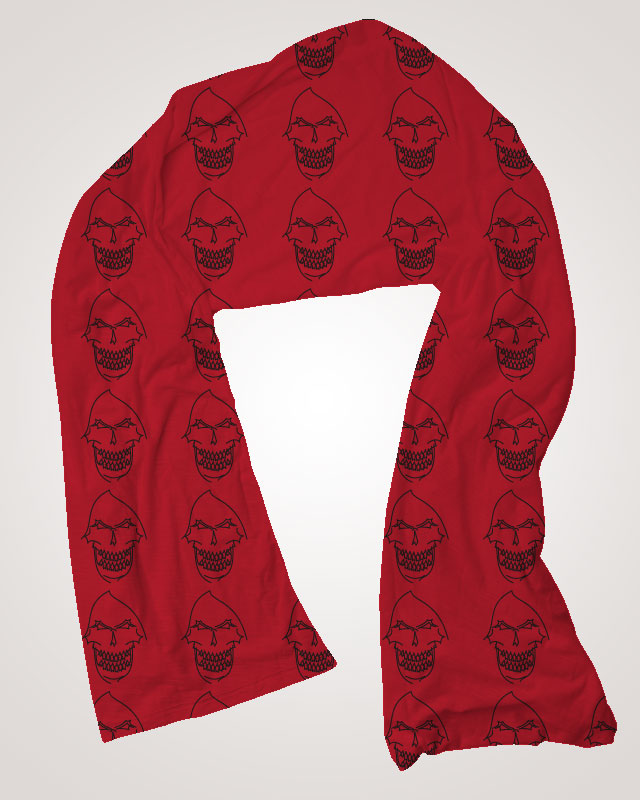 Pattern #1
Pattern name: Hot Head.
Original Color: Red and Black
Target Audience: 15-25 years people.
Type of music: Metal
Shop on the internet: Citi Trends, Hot Topic, etc.
Designer: Anish
Pattern #2
Pattern name: Look at the tattoo
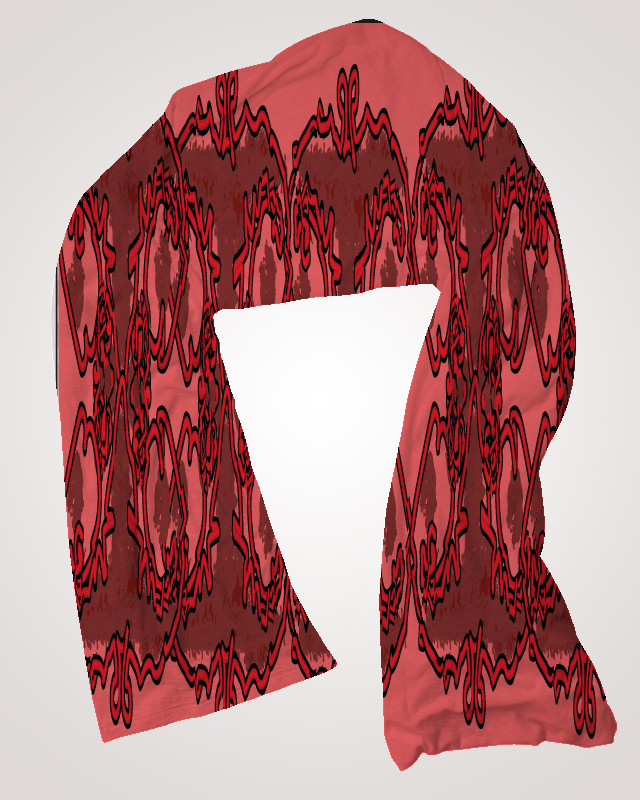 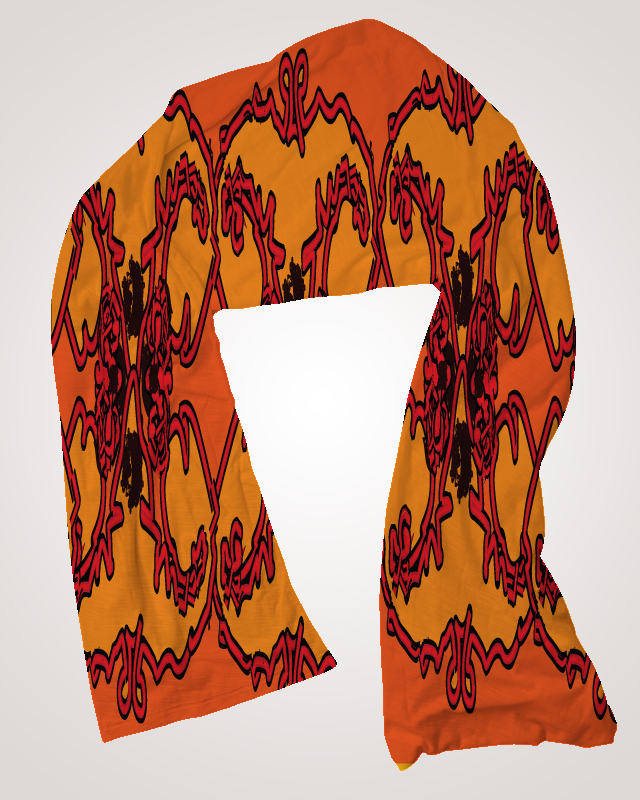 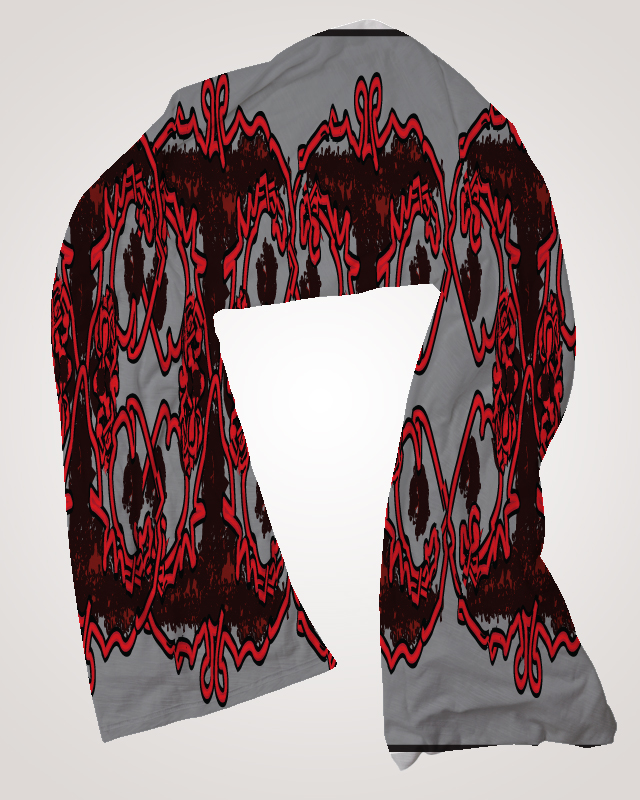 Pattern #2
Pattern name: Look at the tattoo
Original Color: Red,Black and Grey
Target Audience: 13-25 years people
Type of Music: Rock n Roll
Shop on the Internet: Citi Tends, Hot Topic, etc.
Designer: Marcos
Pattern #3
Pattern name:Pointike
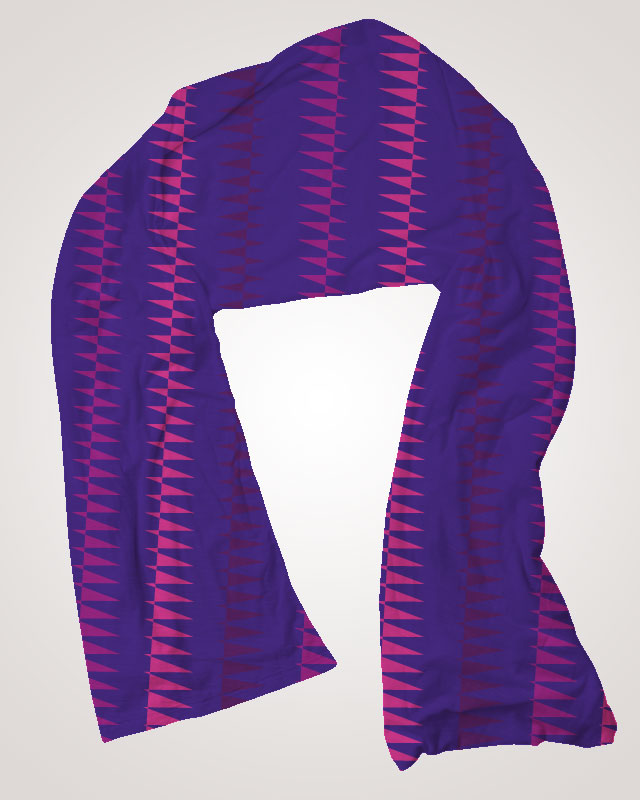 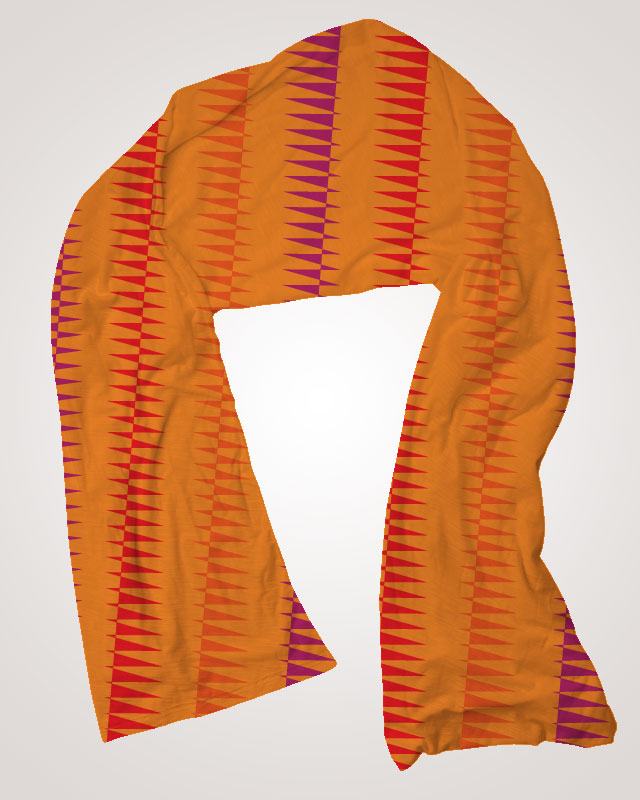 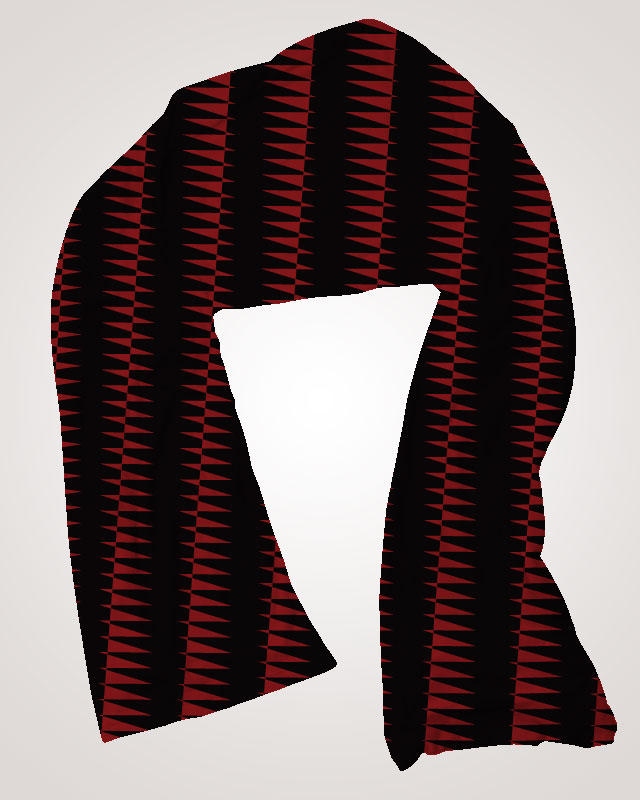 Pattern #3
Pattern name: Pointike
Original Color: Black and Red
Target Audience: Adults
Type of Music: Jazz
Shop on the internet: Citi Trends, Hot Topic, etc.
Designer: Damion
The End
Thank You!